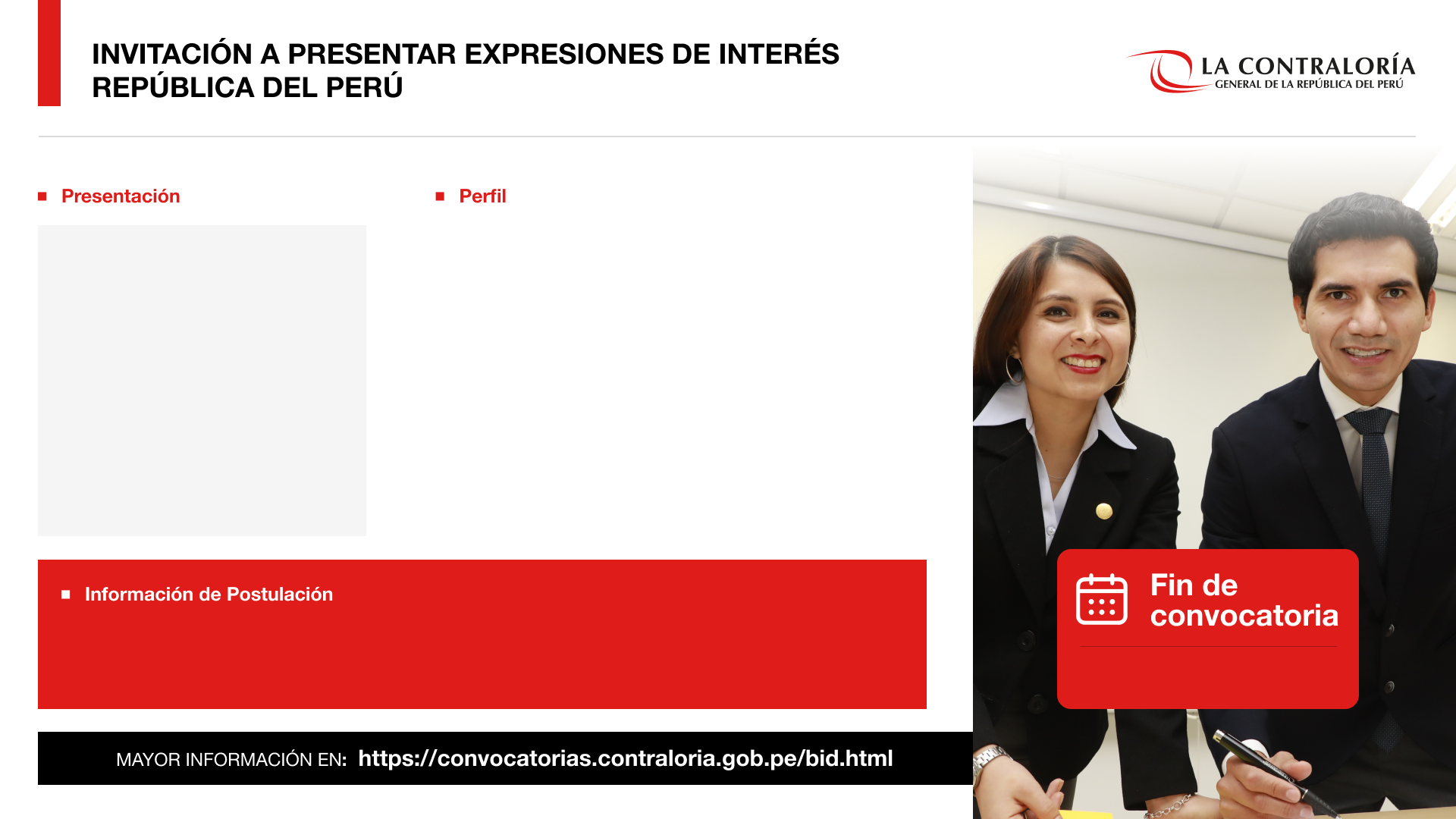 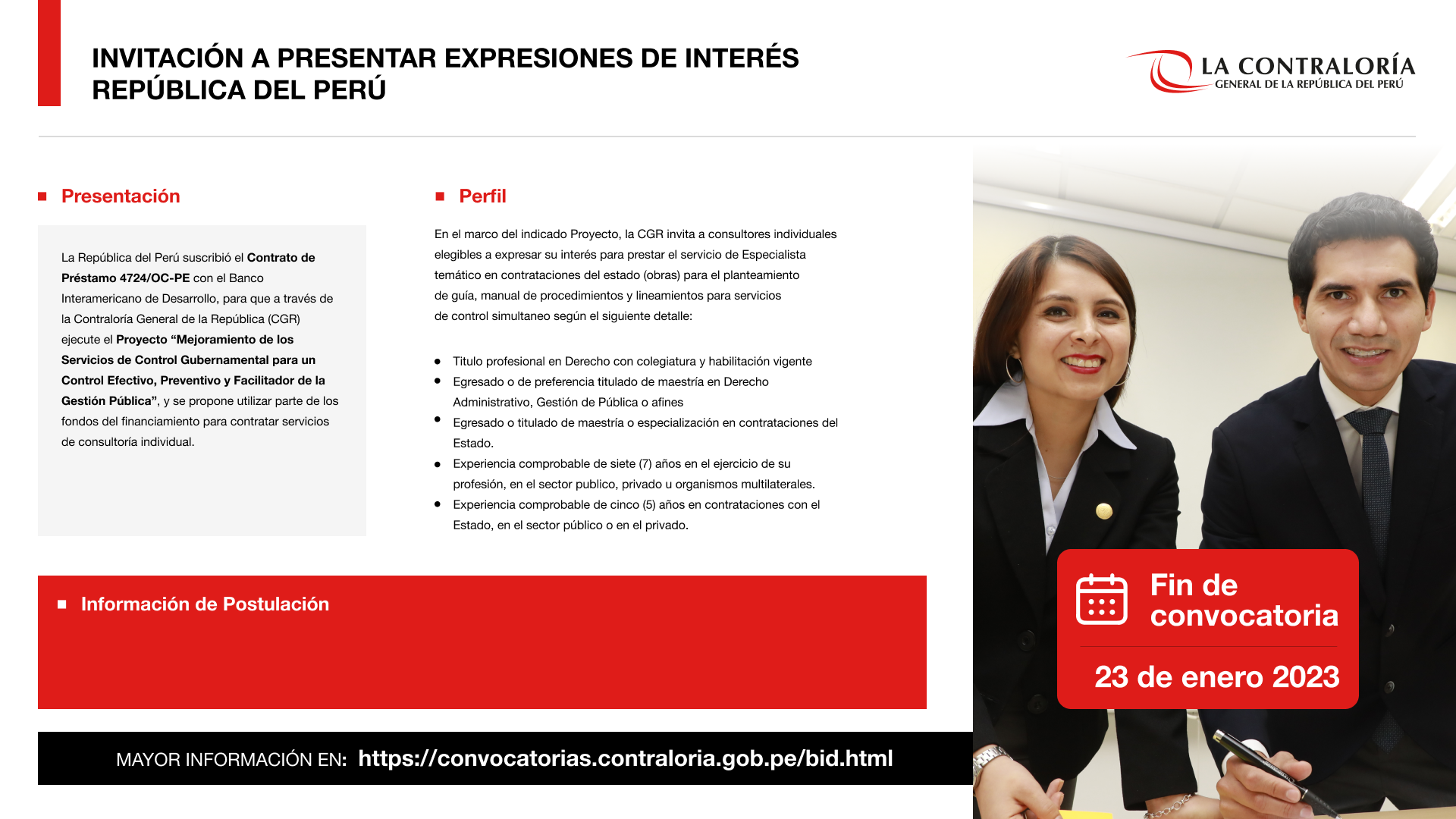 La CGR a través de la Unidad Ejecutora 002: Gestión de Proyectos y Fortalecimiento de Capacidades, invita a personas naturales elegibles a expresar su interés, según el siguiente detalle:
Profesional titulado Universitario en Educación o Psicología, o Ciencias Sociales, o Ciencias de la Comunicación. 
Curso, taller, programa, especialización o diplomado en Pedagogía, o Diseño Instruccional, o Herramientas Informáticas. 
Experiencia Laboral mínima de cuatro (04) años en el sector público o privado, contabilizados desde su grado de Bachiller.
Experiencia Específica: Experiencia mínima de dos (02) años apoyando, revisando o coordinando en calidad educativa, o diseño curricular, o programas de aprendizaje, o diseño instruccional, o desarrollo de cursos; contabilizados desde su grado de Bachiller.
La Contraloría General de la República (CGR) requiere la contratación del Servicio de un Profesional en Diseño Instruccional para la Segunda Especialidad Profesional en Control Gubernamental de la Escuela Nacional de Control, Semestre 2023-I, Ciclo II, Grupos A Y B - Bloque 2
Los interesados que cumplan con los requisitos mínimos solicitados, podrán enviar sus documentos sustentatorios, cotizaciones, asimismo el “formulario” a adquisiciones_ue002@contraloria.gob.pe,  con copia a mmillones@contraloria.gob.pe , indicando el asunto y el nombre del servicio.
Se consideran como válidas solo aquellas expresiones de interés que se remitan a las direcciones electrónicas señaladas.
22 de febrero
MAYOR INFORMACIÓN EN: https://convocatorias.contraloria.gob.pe/locadoresdeservicios.html